Analisis Kondisi Sistem Berjalan
Oleh :Tim Dosen MK Pengantar Audit SI
Email	: heru@tass.telkomuniversity.ac.id
Blog 	: herunugroho.staff.telkomuniversity.ac.id
Hp/WA	: 081394322043
ANALISIS KONDISI EKSISTING
Sebelum Audit SI/TI dilakukan  pengaudit selayaknya melakukan tinjauan terhadap kondisi eksisting yang ada di perusahaan dengan tujuan
Mendapatkan seluruh proses bisnis utama dan pendukung yang berlangsung di perusahaan
Mendapatkan informasi lain yang terkait dengan proses bisnis tersebut, 
contohnya: informasi mengenai aktivitas bisnis yang telah didukung TI, regulasi, ketetapan maupun standar pengelolaan proses bisnis terkait.
Agar dapat menghasilkan informasi tersebut, perlu dilakukan aktifitas berikut, yaitu
Pengumpulan data
Identifikasi Data
Harus diperhatikan dalam Pelaksanaan Audit SI
Pencarian data yang relevan
	Pengaudit SI/TI seharusnya melibatkan dalam aktivitas audit bahwa seluruh data yang relevan terhadap tujuan audit telah ditemukan dari pihak  manajemen
Pengumpulan data yang relevan
	Data yang ditemukan kemungkinan tidak terstruktur sehingga perlu memastikan apakah data telah dikumpulkan tersebut akurat dengan cara: 
Mengkonfirmasi secara formal terhadap pelaku bisnis terkait
Memastikan keberadaan dokumen formal yang mendokumentasikan aktivitas bisnis terkait.
Klasifikasi data yang relevan
	Klasifikasi merupakan aktivitas penting yang memungkinkan pengaudit untuk melaksanakan prosedur audit secara efesien dan efektif.
Pengontrolan data yang relevan
	Keterpaduan data yang terkait dengan Audit SI/TI secara langsung berhubungan dengan kecukupan kontrol dari data yang dikumpulkan, diproses, disimpan dan dilaporkan.
Teknik Pengumpulan Data
Beberapa teknik pengumpulan data dapat digunakan dalam pengidentifikasian kondisi eksisting antara lain:
1. Wawancara
Proses wawancara dilakukan untuk mengetahui proses bisnis yang ada di perusahaan. 
Tahap pertama dalam proses wawancara adalah mengenali pihak-pihak yang bertanggung jawab terhadap setiap proses yang berlangsung di perusahaan.
Pengaudit SI/TI juga perlu melibatkan manajer masing-masing divisi 
Untuk mengidentifikasi pegawai yang bisa diwawancarai sesuai dengan kebutuhan informasi dan bagaimana meminta kerjasama pihak yang bersangkutan.
Sebelum Wawancara
1
2
3
Ketika Wawancara
1
2
3
Sebelum Wawancara
1
2
3
2. Survey
Pengumpulan data dengan survei menggunakan kuisioner memiliki beberapa kelemahan. 
Salah satu kelemahan terbesar adalah komunikasi yang terbatas, yang artinya tidak adanya pertukaran informasi yang terjadi secara tatap muka antara pengaudit SI/TI dan pihak yang disurvei. 
Untuk alasan inilah keputusan untuk menggunakan metode kuisioner survei seharusnya memiliki nilai balik (feedback) yang sepadan, mampu mentolerir kelemahannya. 
Penyusunan kuisioner semacam ini memerlukan waktu yang tidak sedikit
 Waktu pengaudit SI/TI lebih banyak dihabiskan dlm hal penyusun pertanyaan kuisioner, kerena pertanyaan kuisioner haruslah memiliki arti bagi calon responden. 
Idealnya pertanyaan disusun sedemikian rupa sehingga responden tidak memberikan pertanyaan lebih lanjut.
Survey
Langkah-langkah pengaudit SI/TI ketika menggunakan teknik survei dengan menggunakan kuisioner.
3. Review Dokumen
Peninjauan terhadap dokumen adalah salah satu cara paling populer untuk mengumpulkan informasi tentang situasi sistem yang berjalan 
Manual prosedur internal, dokumentasi sistem yg ada saat ini, formulir-formulir dan dokemen-dokumen yg digunakan utk menjalankan aktivitas bisnis, laporan-laporan yg dihasilkan oleh sistem yg ada, semua itu adalah sumber informasi yg penting yg mendeskripsikan lingkungan dr komponen perusahaan.
4. Observasi
Observasi adalah suatu teknik pengumpulan data yg sangat efektif. 
Teknik ini dpt digunakan utk beberapa tujuan, seperti pemrosesan dan pengkonfirmasian hasil2 dari wawancara, identifikasi dokumen yg perlu dikumpulkan utk analisis lebih lanjut, menjelaskan apa yg telah dilakukan pd lingkungan sistem yg ada dan bagaimana hal ini dpt selesai, dan fungsi-fungsi lain yg sejenis.
4. Observasi
Sebelum proses observasi
Identifikasi area dari pengguna yg akan diobservasi.
Dapatkan persetujuan yg. dibutuhkan dari manajemen utk melakukan observasi.
Dapatkan nama - nama dan jabatan dari individu-individu kunci yg akan diikusertakan dalan studi observasi.
Jelaskan tujuan dari studi tersebut.
4. Observasi
Ketika proses observasi
Observasi manual yg ada dan fasilitas terotomatisasi yg digunakan.
Kumpulkan contoh dokumen dan prosedur tertulis yg digunakan utk setiap pihak diobservasi.
Observasi tdk hanya pada operasi bisnis normal saja, tapi juga pada hal-hal yang tidak umum.
Ketika observasi telah selesai dilakukan, tdk lupa mengucapkan terima kasih pada pihak tersebut atas partisipasi dan kontribusi yg telah diberikan.
4. Observasi
Setelah proses observasi
Dokumentasikan temuan-temuan yg didapatkan dr hasil observasi.
Konsolidasi hasil dokumentasi tersebut
Review hasil terkonsolidasi dengan pihak yg diobservasi dan atau manajer dr pihak yg dilakukan observasi sebelumnya.
Proses Identifikasi Data
Setelah data dikumpulkan, maka langkah selanjutnya adalah pengidentifikasian dan pengelompokan data utk memudahkan dlm penggunaan nantinya. 
Data yg dikumpulkan terkait dg. pelaksanaan audit antara lain mencakup data seluruh proses bisnis yg berlangsung di perusahaan.
Aktifitas yang dilakukan
Pengidentifikasian Proses Bisnis
Pengidentifikasian SI/TI yg Mendukung Proses Bisnis
Pengidentifikasian Hukum, Regulasi dan Kebijakan
Identifikasi Proses Bisnis
Data mengenai proses bisnis dapat diidentifikasi dari :
Misi, visi, tujuan, program 
Aktivitas yg terhimpun dlm strategi bisnis
Proses yg berlangsung dlm aktivitas bisnis
Pembangian deskripsi kerja (jop desc)
Diagram alir (work flow)
Laporan laporan yg berhubungan dengan aktivitas masing-masing bidang di perusahaan.
Audit yang dilaksanakan nantinya perlu menguji kepatutan pelaksanaan aktivitas yg berlangsung dalam memenuhi tujuan proses bisnis tersebut dengan standar pengelolaan proses yg seharusnya diikuti maupun hukum dan kebijakan yg seharusnya dipenuhi.
Contoh Hasil Klasifikasi Proses Bisnis
Identifikasi SI/TI yg Mendukung Proses Bisnis
Pada tahap ini dilakukan pengidentifikasian SI/TI yg mendukung tiap proses bisnis yg telah diidentifikasian sebelumnya.
Data yang dibutuhkan difokuskan terhadap aplikasi pendukung bisnis dengan kebutuhan informasi berikut:
Nama aplikasi: kelompok proses bisnis yg didukung oleg sistem informasi
Deskripsi singkat: tujuan penggunaan aplikasi, dukungan thd. bisnis.
Lokasi aplikasi: dimana alokasi tsb. digunakan, baik fungsional pengguna maupun lokasi fisik aplikasi di organisasi
Pengguna aplikasi
Infrastruktur pendukung aplikasi
Identifikasi Hukum, Regulasi dan Kebijakan
Tiap perusahaan, apapun skala atau sektor bisnisnya, seharusnya penting utk patut terhadap hukum, regulasi dan kebijakan yg terkait dengan pengelolaan proses bisnisnya, termasuk patut terhadap standar-standar pengelolaan Proses TI. 
Dua hal yg menjadi perhatian utama adalah peraturan-peraturan eksternal (hukum, regulasi, perjanjian kontrak) yg berhubungan dengan Audit SI/TI dan peraturan-peraturan internal perusahaan (standar, panduan, prosedur, struktur organisasi).
Referensi
Antonius Wahyu. Slide MK Audit Sistem Informasi.STIMIK MDP
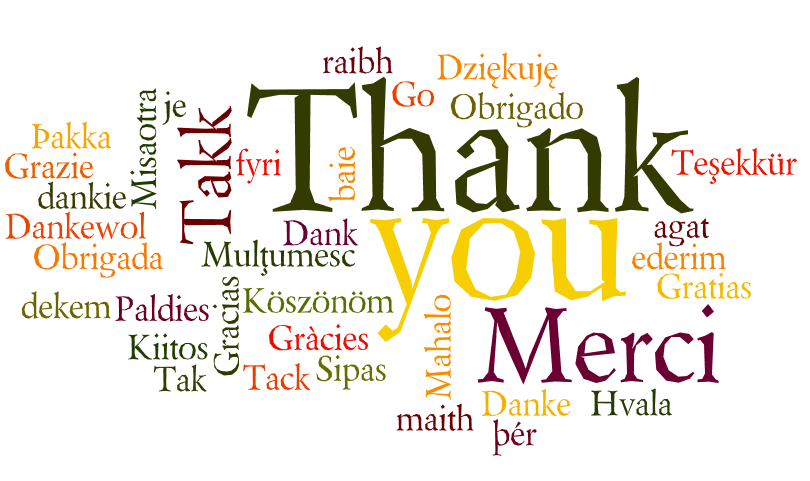